Curso: Papel de los Bibliotecarios en la Ciencia Abierta
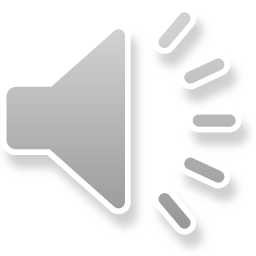 Tema 5. Servicios a prestar por el bibliotecario en la Ciencia Abierta
Claustro docente
M. Sc. Ileana Armenteros Vera (Departamento Docencia e Investigaciones / Centro Nacional de Información de Ciencias Médicas)
M. Sc. Consuelo Tarragó Montalvo (Departamento Docencia e Investigaciones / Centro Nacional de Información de Ciencias Médicas)
M. Sc.  Arelys Borrell Saburit (Departamento Servicios Especiales de Información / Centro Nacional de Información de Ciencias Médicas)
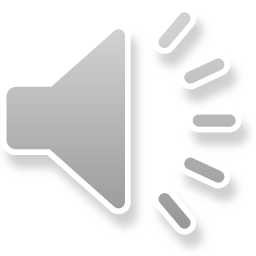 Curso: Papel de los Bibliotecarios en la Ciencia Abierta
Objetivo general DEL CURSO
Sistematizar en el conocimiento sobre el papel de los gestores de la información en salud (informáticos, estadísticos, bibliotecarios o gestores de información de la salud) en el contexto de la Ciencia Abierta.
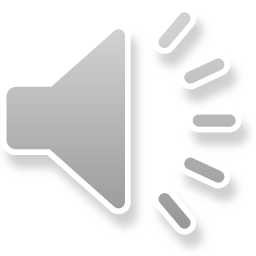 Curso: Papel de los Bibliotecarios en la Ciencia Abierta
Objetivo Específico del Tema 5
Describir los servicios a prestar por el bibliotecario en la Ciencia Abierta.
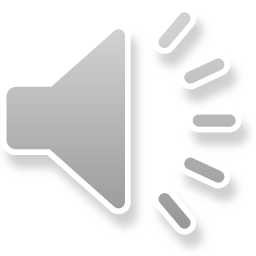 Curso: Papel de los Bibliotecarios en la Ciencia Abierta
Contenidos (continúa)
5.1. Asesoría y formación en gestión de datos de investigación.
5.2. Herramientas para la generación de planes de gestión de datos.
5.3. Repositorios.
5.4. Servicios de registro de identificadores persistentes.
5.5. Integración de los profesionales de datos.
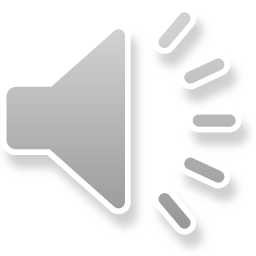 Curso: Papel de los Bibliotecarios en la Ciencia Abierta
5.6. Bases de Datos.
5.7. Páginas WEB.
5.8. Hojas Informativas.
5.9. Boletines.
5.10. Listas de distribución.
5.11. Mensajes de correo electrónico.
5.12. Redes sociales.
5.13. Humanidades digitales.
5.14. Capacitación en el uso de los Gestores de Referencia.
5.15. Evaluación de la calidad de la información y el dato.
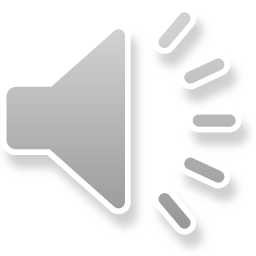 Curso: Papel de los Bibliotecarios en la Ciencia Abierta
Introducción
Las nuevas tecnologías de la información y el acceso remoto a las colecciones han trasformado las bibliotecas y sus servicios tal como los habíamos conocido hace ahora poco más de un par de décadas.
Las etapas de estas transformaciones se centran particularmente en cuatro:
Década del 90 del siglo pasado con la Informatización.
Año 2000 con la Transformación Digital.
10 a 15 años hacia atrás con el cambio del Acceso Abierto.
Momento actual con la Ciencia Abierta.
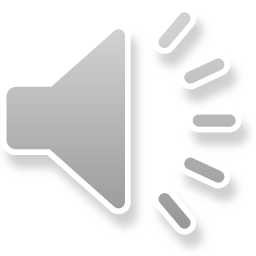 Curso: Papel de los Bibliotecarios en la Ciencia Abierta
5.1. Asesoría y formación en gestión de datos de investigación.
Junto con la información inicial disponible en sus webs, las bibliotecas pueden centrar sus servicios de Gestión de Datos de Investigación (GDI) en la asesoría en las diferentes partes de los proyectos científicos. Para abarcar mejor las necesidades institucionales en GDI, algunas bibliotecas pueden establecer grupos de trabajo multidisciplinares que cuenten con la participación de representantes de diferentes instituciones.
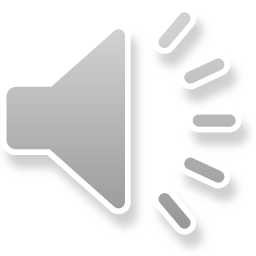 Curso: Papel de los Bibliotecarios en la Ciencia Abierta
5.2. Herramientas para la generación de planes de gestión de datos.
Los Planes de Gestión de Datos son documentos que describen la gestión de los datos a lo largo de su ciclo de vida. Estos planes deben incluir:
El tratamiento de los datos de investigación durante y tras el proyecto; 
El tipo de datos que será colectado, procesado y/o generado; 
La metodología y estándares que se utilizarán; 
Si los datos se compartirán o harán disponibles en acceso abierto; 
Cómo se realizará la curaduría y preserva.
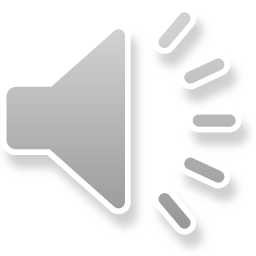 Curso: Papel de los Bibliotecarios en la Ciencia Abierta
5.3. Repositorios.
Estos son un espacio centralizado donde se almacena, organiza, mantiene y difunde información digital, habitualmente archivos informáticos, que pueden contener trabajos científicos, conjuntos de datos o software. Tiene sus inicios en los años 90, en el área de la física y las matemáticas, donde los académicos aprovecharon la red para compartir sus investigaciones con otros colegas. Este proceso ha sido valioso pues acelera el ciclo científico de publicación y revisión de resultados.
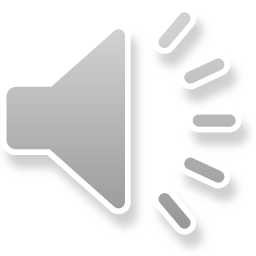 Curso: Papel de los Bibliotecarios en la Ciencia Abierta
5.4. Servicios de registro de identificadores persistentes.
Los identificadores persistentes (Persistent  Identifier - PIDs) son uno de los puntos principales para garantizar poder encontrar los datos, ya que a los (meta)datos se les asigna un identificador persistente globalmente único.
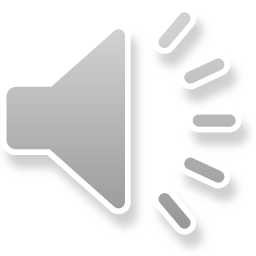 Curso: Papel de los Bibliotecarios en la Ciencia Abierta
5.5. Integración de los profesionales de datos.
La integración de las figuras del bibliotecario y del administrador de datos es un avance en las bibliotecas universitarias para la gestión de datos. Los bibliotecarios de datos son profesionales que se dedican completamente al trabajo con datos dentro de la biblioteca y a la orientación de investigadores en tareas de GDI.
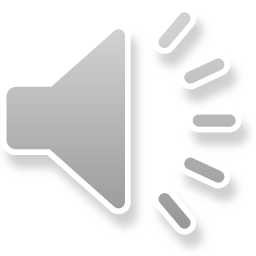 Curso: Papel de los Bibliotecarios en la Ciencia Abierta
Tabla 1. Contraste de las competencias, formación y unidades de trabajo del bibliotecario y administrador de datos. 
.
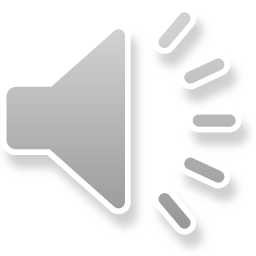 Curso: Papel de los Bibliotecarios en la Ciencia Abierta
Tabla 1. Contraste de las competencias, formación y unidades de trabajo del bibliotecario y administrador de datos. 
.
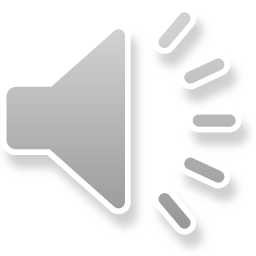 Curso: Papel de los Bibliotecarios en la Ciencia Abierta
Tabla 1. Contraste de las competencias, formación y unidades de trabajo del bibliotecario y administrador de datos. 
.
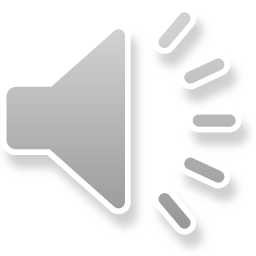 Curso: Papel de los Bibliotecarios en la Ciencia Abierta
5.6. Bases de Datos.
Conjunto de datos pertenecientes a un mismo contexto y almacenados sistemáticamente para su posterior uso.
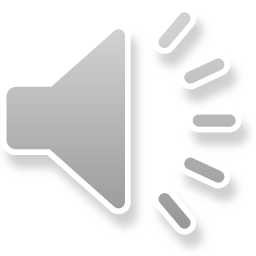 Curso: Papel de los Bibliotecarios en la Ciencia Abierta
5.7. Páginas WEB.
Documento o información electrónica capaz de contener texto, sonido, video, programas, enlaces, etc, accesible por medio de la red informática mundial.
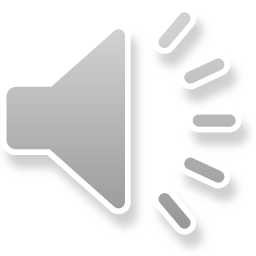 Curso: Papel de los Bibliotecarios en la Ciencia Abierta
5.8. Hojas Informativas.
Presentación en una única página impresa de datos clave sobre un tema. También llamada hoja de hechos es una presentación de datos en formato que resalta concisamente puntos clave en una única página impresa, normalmente utilizando tablas, encabezados o viñetas.
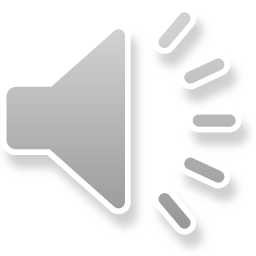 Curso: Papel de los Bibliotecarios en la Ciencia Abierta
5.9. Boletines.
Es una publicación distribuida de forma regular, centrada en un tema principal y puede tener varias funciones.  Su extensión es variable y puede tener muchas funciones.
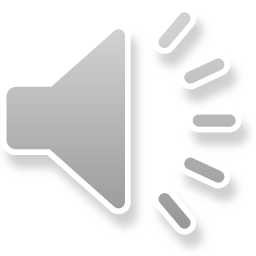 Curso: Papel de los Bibliotecarios en la Ciencia Abierta
5.10. Listas de Distribución.
Estas listas pueden ser según los siguiente cuatro criterios:
Listas abiertas: Donde las personas pueden suscribirse y darse de baja a sí mismas.
Listas cerradas: Donde se necesita la aprobación de una de las personas administradoras para agregarse a la lista.
Listas públicas: Son de acceso público en Internet, se pueden hallar mediante una búsqueda, y algunas muestran sus mensajes públicamente.
Listas privadas: No se encuentran indexadas por ningún buscador y sólo se conocen por vía de contactos con las personas que la administran.
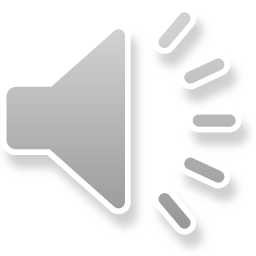 Curso: Papel de los Bibliotecarios en la Ciencia Abierta
5.11. Mensajes de Correo Electrónico.
El correo electrónico, también llamado simplemente correo o mensajería electrónica es un servicio de red que permite a los usuarios enviar y recibir mensajes mediante redes de comunicación electrónica
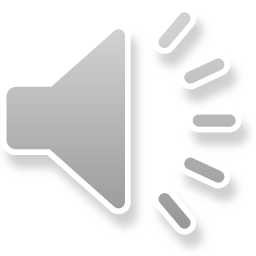 Curso: Papel de los Bibliotecarios en la Ciencia Abierta
5.12. Redes Sociales.
Pueden dividirse en dos categorías:
Redes sociales internas y privadas: Se componen de un grupo de personas dentro de una empresa, asociación, sociedad, el proveedor de educación y organización.
Redes sociales externas: Red abierta y a disposición de los usuarios de la web para comunicarse, diseñada para atraer a anunciantes. Los usuarios con frecuencia adquieren el rol de “amigos” aún sin mantener relaciones de amistad previa con otros usuarios los cuales pueden interactuar libremente. Sus aplicaciones se han visto en el mundo de los negocios, aplicaciones médicas, e investigaciones.
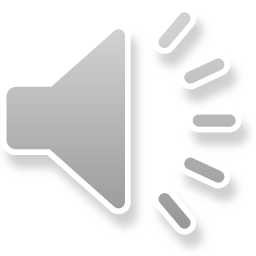 Curso: Papel de los Bibliotecarios en la Ciencia Abierta
5.13. Humanidades Digitales.
Humanidades Digitales es un área múltiple de investigación instrumental, aplicaciones y construcción digital en la que converge el uso de la informática, en amplio sentido, con las ciencias humanas
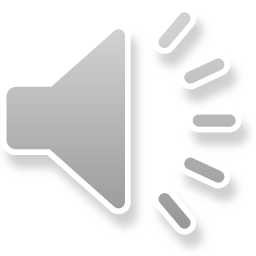 Curso: Papel de los Bibliotecarios en la Ciencia Abierta
5.13. Humanidades Digitales.
Hay innumerables acciones que pueden hacer las bibliotecas en el contexto de las Humanidades Digitales pues se ha hablado reiteradamente de la necesaria conservación y preservación del dato, elemento, por demás engorroso para los investigadores y en el cual los bibliotecarios deben jugar un rol importante pues la digitalización para la preservación de los originales, está actualmente en manos bibliotecarias, en la mayoría de los casos.
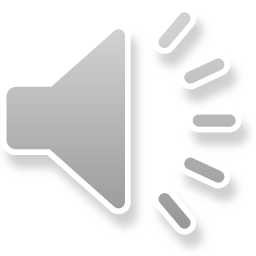 Curso: Papel de los Bibliotecarios en la Ciencia Abierta
5.14. Capacitación en el uso de los Gestores de Referencias.
Las características básicas del gestor de referencias son:
Entrada de datos: incorpora registros bibliográficos de manera manual o electrónica.
Organización de datos: estructura y organiza referencias.
Salida de datos: genera bibliografías con referencias e inserta citas en documentos.
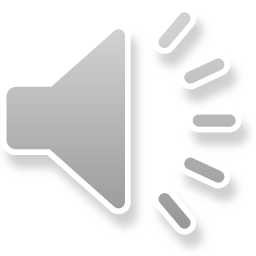 Curso: Papel de los Bibliotecarios en la Ciencia Abierta
Gestores de escritorio.- Primeras aplicaciones que empezaron a utilizarse y su uso implica la instalación en la computadora.
Gestores de referencias en entorno web.- Los gestores se han adaptado e integrado en el navegador, de manera que su colección permanece almacenada y organizada en un servidor accesible desde cualquier otro ordenador.
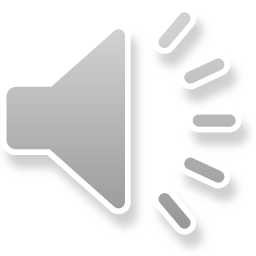 Gestores de referencias sociales.- Estos programas unen a las funciones tradicionales de los gestores de referencias las capacidades de las redes sociales para descubrir y compartir información bibliográfica.
5.15. Evaluación de la calidad de la información y el dato.
Hay cuatro tipos de evaluación de la calidad de la información:
2. Contextual
1. Intrínseca
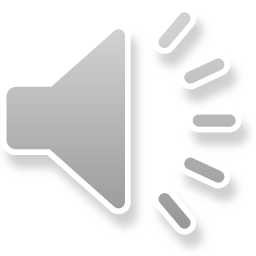 3. Representacional
4. De Acceso
Curso: Papel de los Bibliotecarios en la Ciencia Abierta
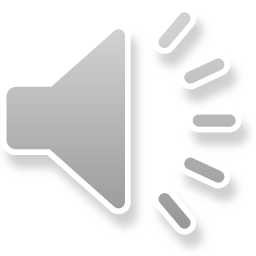 Curso: Papel de los Bibliotecarios en la Ciencia Abierta
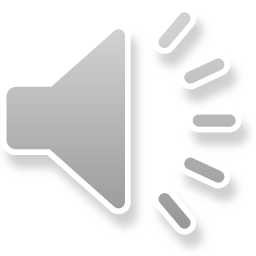 Curso: Papel de los Bibliotecarios en la Ciencia Abierta
Criterios de Evaluación.
Hay 8 CRITERIOS DE EVALUACIÓN de la calidad de la información:
1. Autoridad
2. Alcance
3. Actualidad
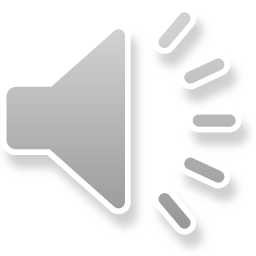 4. Audiencia
5. Exactitud
6. Relevancia
7. Objetividad
8. Acceso
Curso: Papel de los Bibliotecarios en la Ciencia Abierta
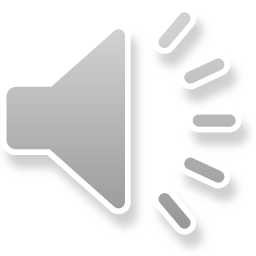 Curso: Papel de los Bibliotecarios en la Ciencia Abierta
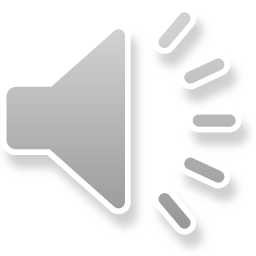 Curso: Papel de los Bibliotecarios en la Ciencia Abierta
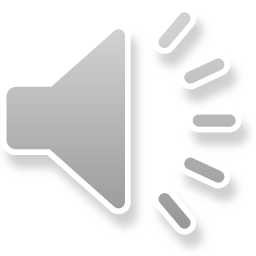 Curso: Papel de los Bibliotecarios en la Ciencia Abierta
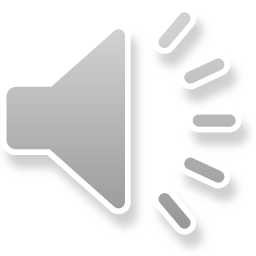 Curso: Papel de los Bibliotecarios en la Ciencia Abierta
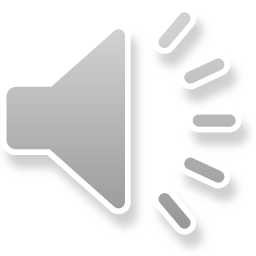 Curso: Papel de los Bibliotecarios en la Ciencia Abierta
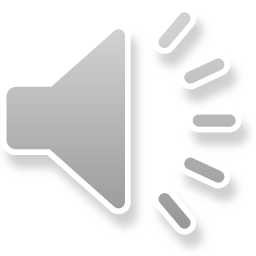 Curso: Papel de los Bibliotecarios en la Ciencia Abierta
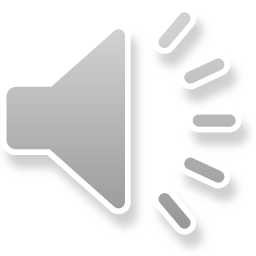 Curso: Papel de los Bibliotecarios en la Ciencia Abierta
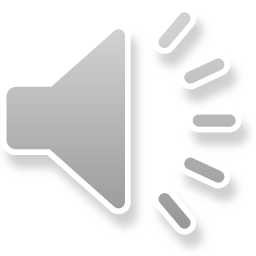 Curso: Papel de los Bibliotecarios en la Ciencia Abierta